Nonprofit Security Grant Program- State (NSGP-S)
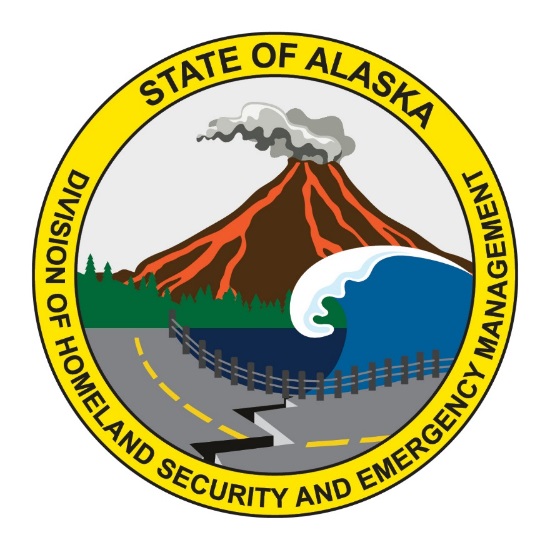 [Speaker Notes: ________________________________________________________________

________________________________________________________________

________________________________________________________________

________________________________________________________________

________________________________________________________________

________________________________________________________________]
Agenda
2
What is it?
The Nonprofit Security Grant Program provides funding support for target hardening and other physical security enhancements and activities to nonprofit organizations that are at high risk of a terrorist attack. The program seeks to integrate nonprofit preparedness activities with broader state and local preparedness efforts. It is also designed to promote coordination and collaboration in emergency preparedness activities among public and private community representatives, as well as state and local government agencies.
3
Target allocation for FY 2024 is $1,282,500
Grant Funding
4
[Speaker Notes: ________________________________________________________________

________________________________________________________________

________________________________________________________________

________________________________________________________________

________________________________________________________________

________________________________________________________________]
Who’s Eligible?
5
[Speaker Notes: ________________________________________________________________

________________________________________________________________

________________________________________________________________

________________________________________________________________

________________________________________________________________

________________________________________________________________]
Who’s Eligible?
6
Each subapplicant may apply for up to $150,000 in the form of an Investment Justification (IJ). The IJ must describe each investment proposed for funding and all of the below:
Be for the location(s)/physical address(es) (NOT P.O. Boxes) that the nonprofit occupies at the time of application;
Address an identified risk, including threat and vulnerability, and build or sustain a core capability identified in the National Preparedness Goal
Demonstrate the ability to provide enhancements consistent with the purpose of the program and guidance provided by DHS/FEMA
Be both feasible and effective at reducing the risks for which the project was designed
Be able to be fully completed within the two-year period of performance

Note:
No more than 3 locations per Non-Profit!
Each location must be a separate IJ!
What’s Eligible?
7
[Speaker Notes: ________________________________________________________________

________________________________________________________________

________________________________________________________________

________________________________________________________________

________________________________________________________________

________________________________________________________________]
What’s Eligible? (cont.)
8
[Speaker Notes: ________________________________________________________________

________________________________________________________________

________________________________________________________________

________________________________________________________________

________________________________________________________________

________________________________________________________________]
Allowable vs. unallowable
9
FFY 2024 Projected Timeline
10
1. FEMA Release’s Notice of Funding Opportunity and Investment Justification Form with the application deadline for the State (NOT the nonprofit).
2. DHS&EM will create its overview and guidelines with additional information and requirements.
3. DHS&EM sends out an email notification that the application is open and that non-profits have a different/earlier deadline to submit.  
4. Applications must be submitted to DHS&EM at mva.grants@alaska.gov
5. DHS&EM reviews, scores and prioritizes applications for submittal to FEMA by application deadline.
6. FEMA reviews and determines project funding.
Application - Process
11
[Speaker Notes: ________________________________________________________________

________________________________________________________________

________________________________________________________________

________________________________________________________________

________________________________________________________________

________________________________________________________________]
Application -  Documents
1. Investment Justification Application Form 
2. Vulnerability Assessment/Risk Assessment specific to the facility being applied for.
3. Mission Statement - Each subapplicant must include its Mission Statement and any mission implementing policies or practices that may elevate the organization’s risk. SAAs will use the Mission Statement along with information provided in the subapplicant’s IJ in order to validate the organization is one of the following types: 1) Ideology-based/Spiritual/Religious; 2) Educational; 3) Medical; or 4) Other.
4. Signatory Authority Form with required three (3) signatures for organization.
5. If applicable, any Memorandum of Understanding (MOU), or Memorandum of Agreement (MOA) related to inter-agency projects.
12
[Speaker Notes: ________________________________________________________________

________________________________________________________________

________________________________________________________________

________________________________________________________________

________________________________________________________________

________________________________________________________________]
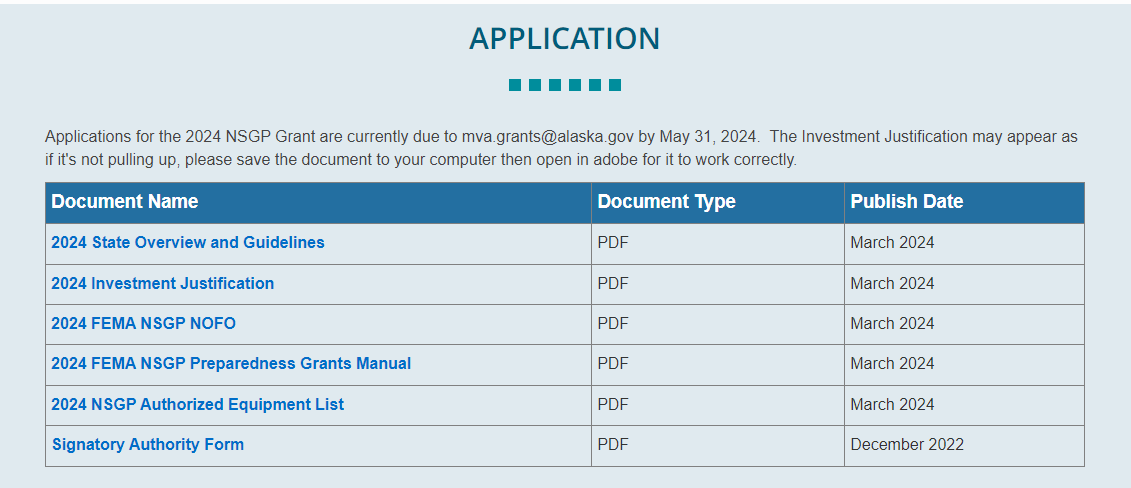 When you click on the IJ link on our website it will open a new tab and appear like the below image.  You will need to click on the save icon.
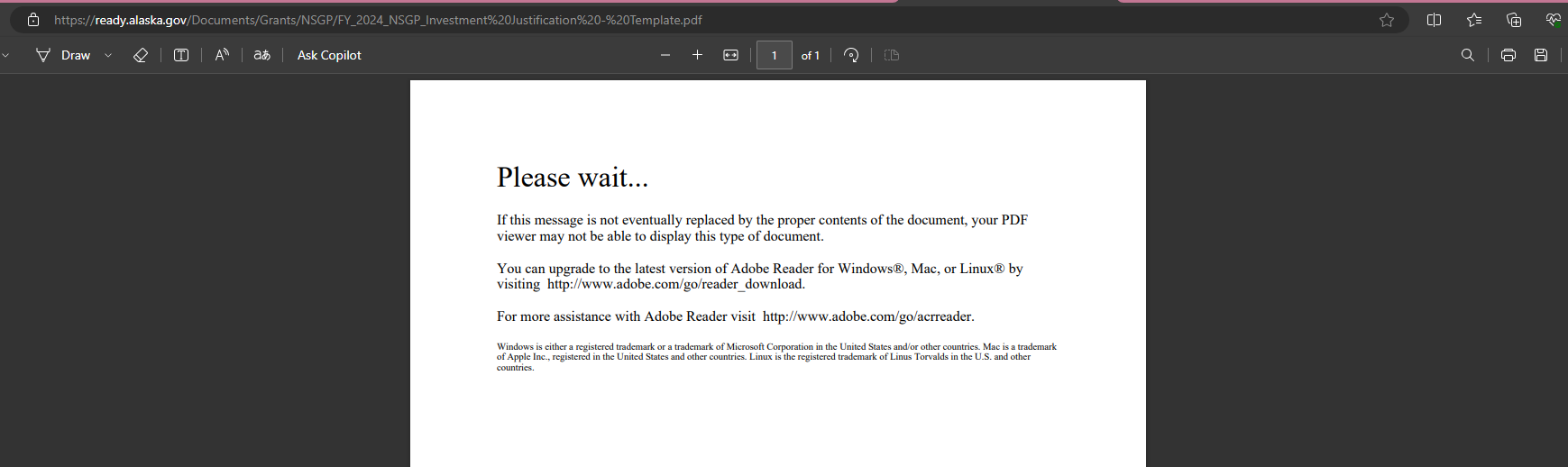 Application – Investment Justification
13
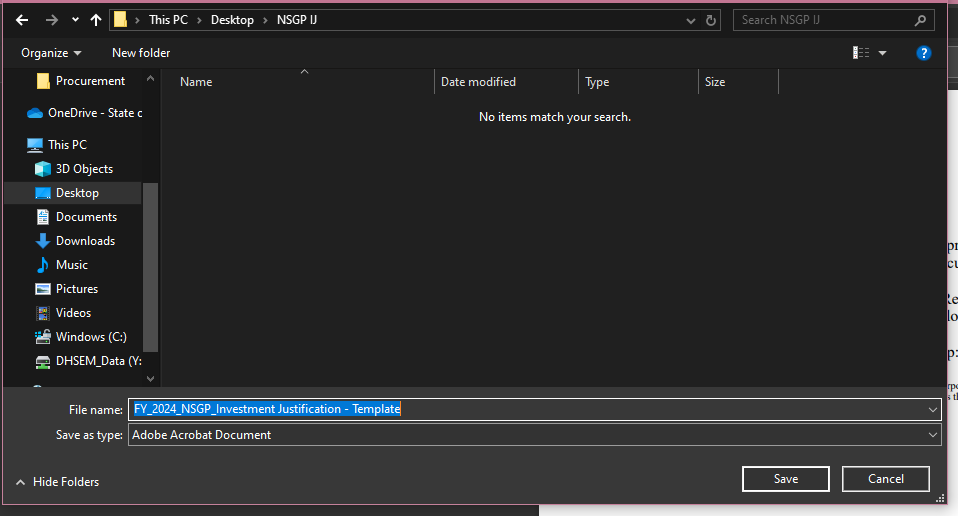 Save the IJ on your computer.  Then once you open the IJ from that saved location it will appear like the below image.
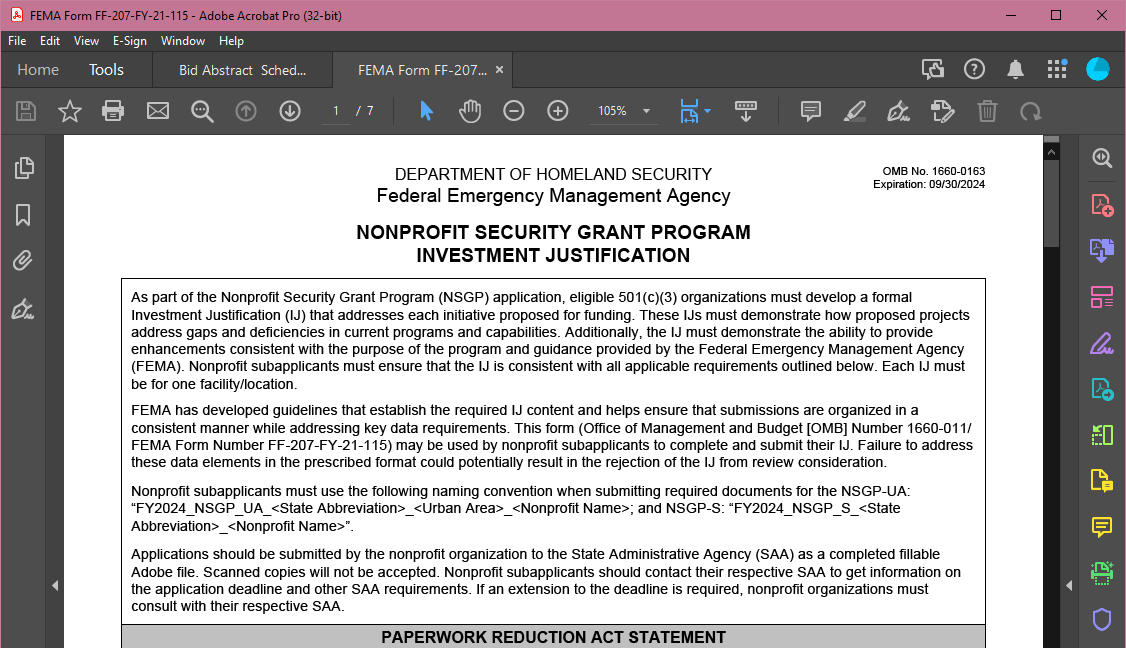 The IJ will not open correctly in a web browser and must be opened from your computer in Adobe.
14
Application – IJ (Cont.)
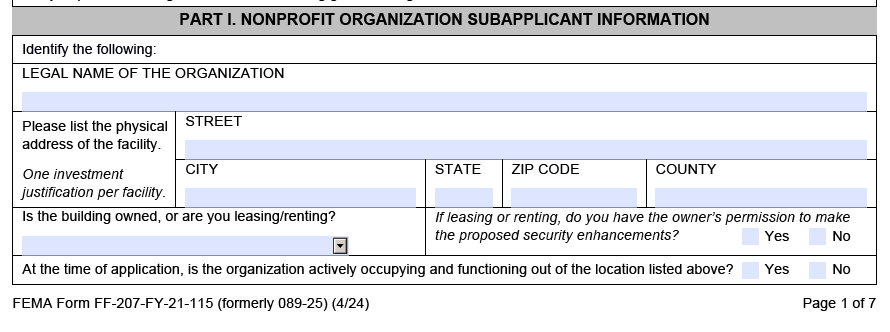 Application – IJ Organization
15
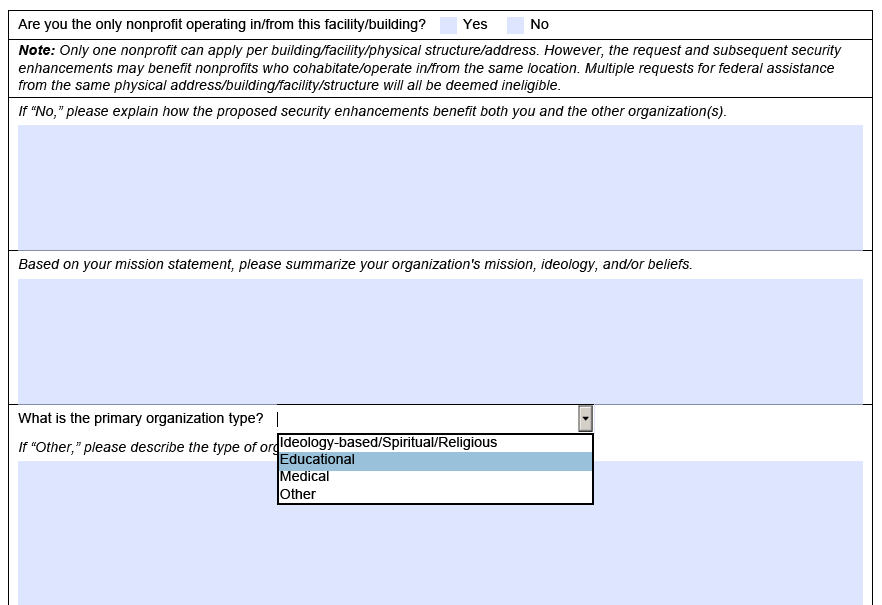 Best Practices
Answer all required questions
Describe but be concise

Common Pitfalls
Being vague or assuming reviewer knows
Not answering
Application – IJ Organization (Cont.)
16
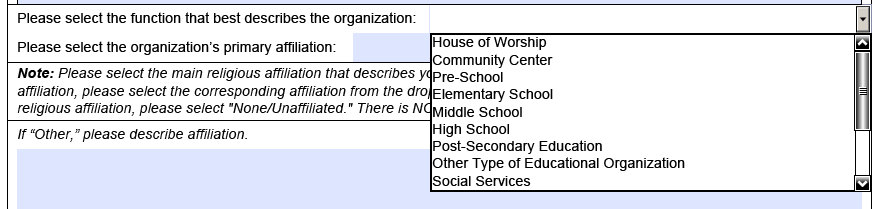 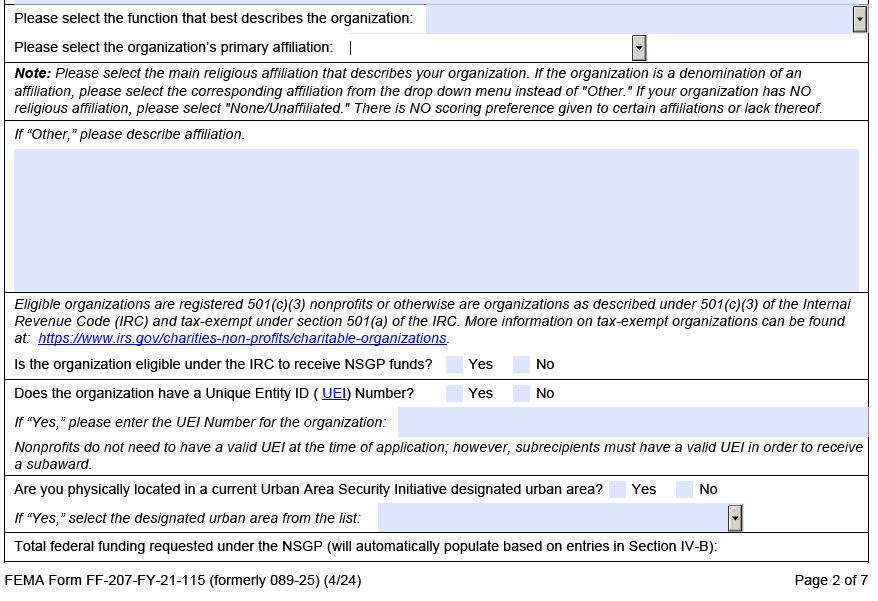 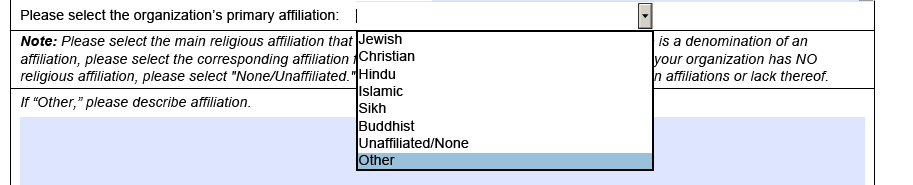 Application – IJ Organization (Cont.)
17
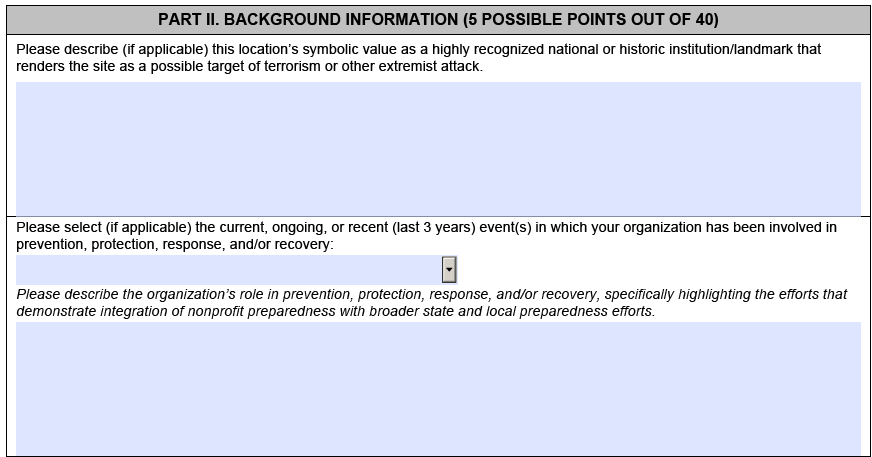 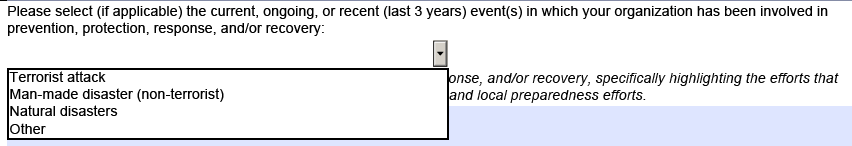 Application – IJ Background
18
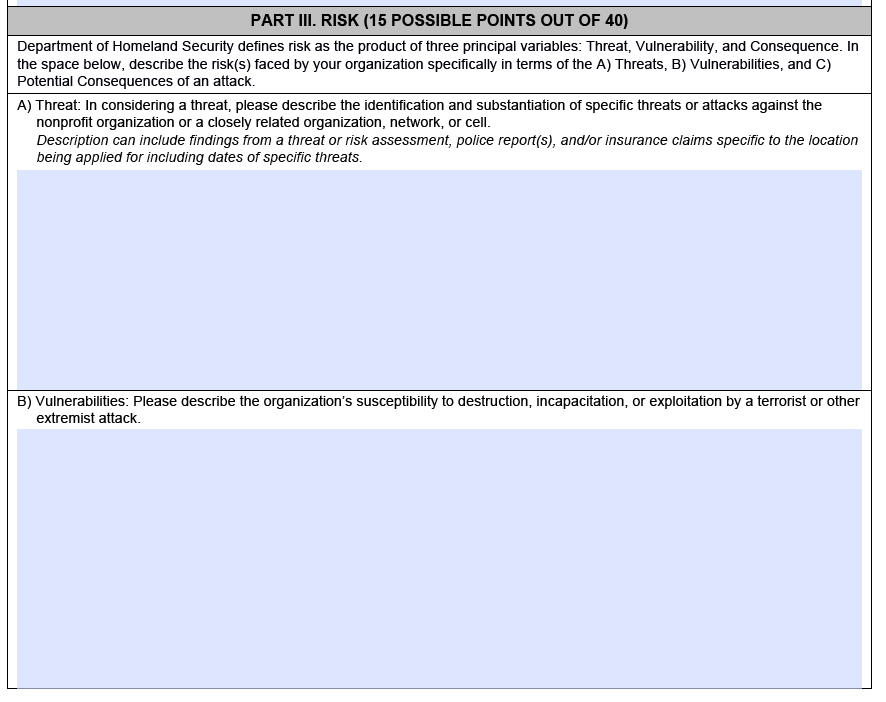 Best Practices
Answer each separately
Be concise

Common Pitfalls
Being vague or assuming the reviewer knows
Not answering
Answers should not be the same
Application – IJ Risk
19
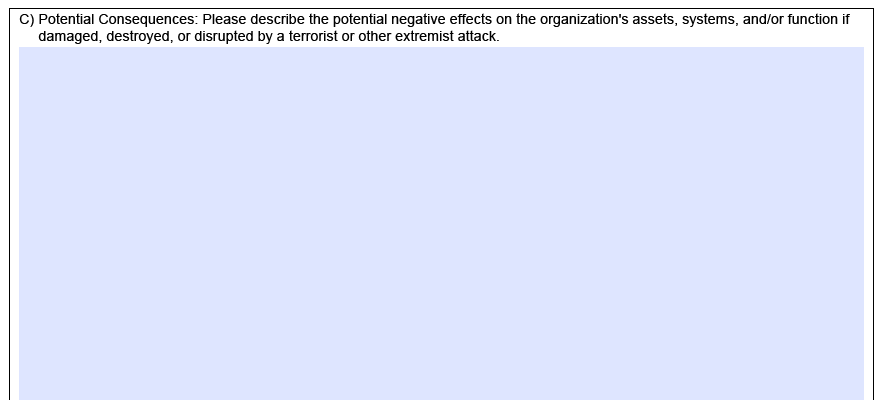 Application – IJ Risk (Cont.)
20
Best Practices
Describe each project separately
Address each aspect for each project
Be concise!

Common Pitfalls
Being vague or assuming the reviewer knows
Not answering
Application – IJ Facility Hardening
21
Application – IJ Facility Hardening (cont.)
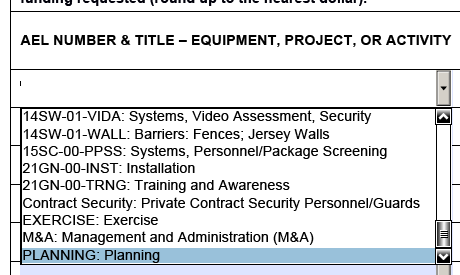 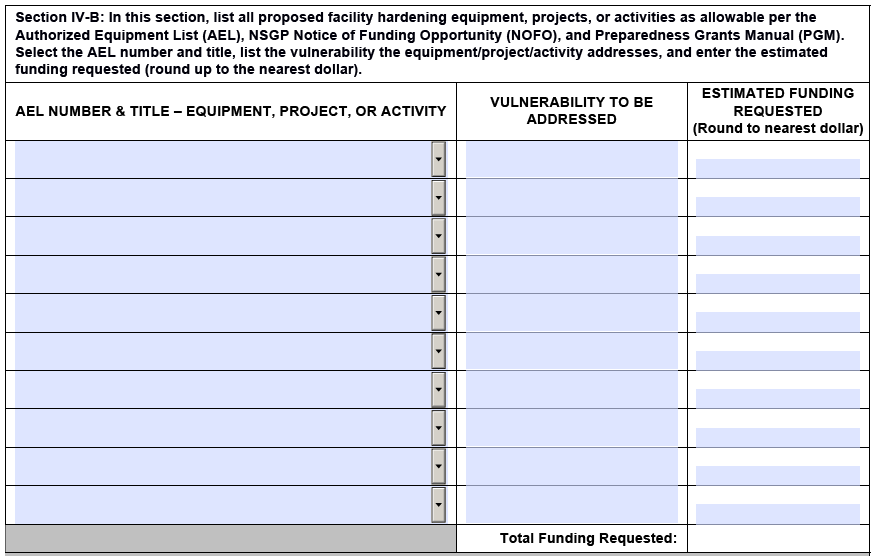 This section must line up with the described projects from previous section.

If you include M&A it can be no more then 5% of project costs, and total budget cannot exceed $150,000.  

Make sure the math adds up!
22
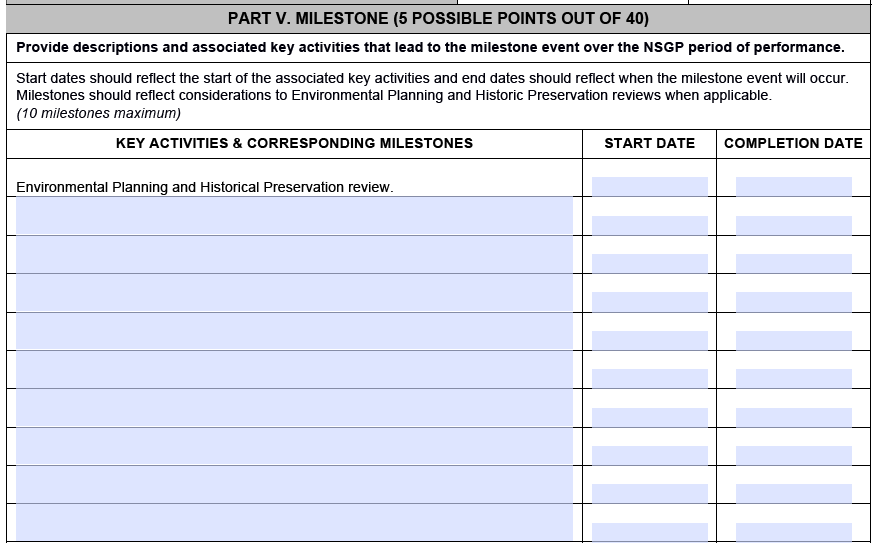 Best Practices
Realistic Dates
Address all aspects of project management
Dates align with projected award dates.
Be concise!

Common Pitfalls
Skipping dates for completion of EHP.
Dates outside of the project performance period dates.
Application – IJ Milestones
23
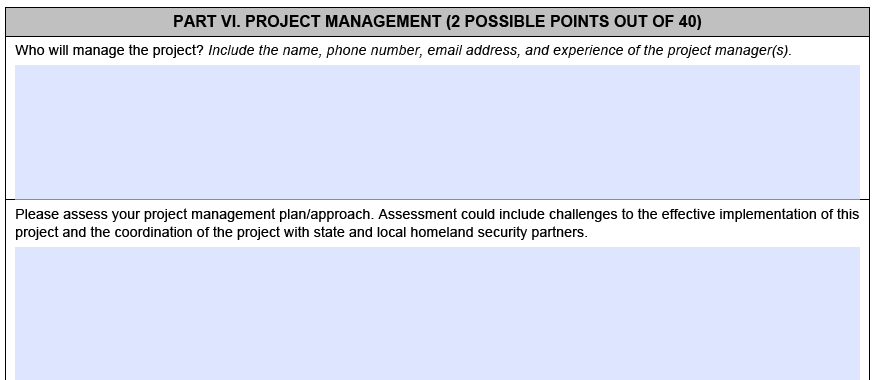 Application – IJ Project Management
24
Best Practices
Cover all aspects/projects
Be concise!

Common Pitfalls
Being vague or assuming reviewer knows
Not answering
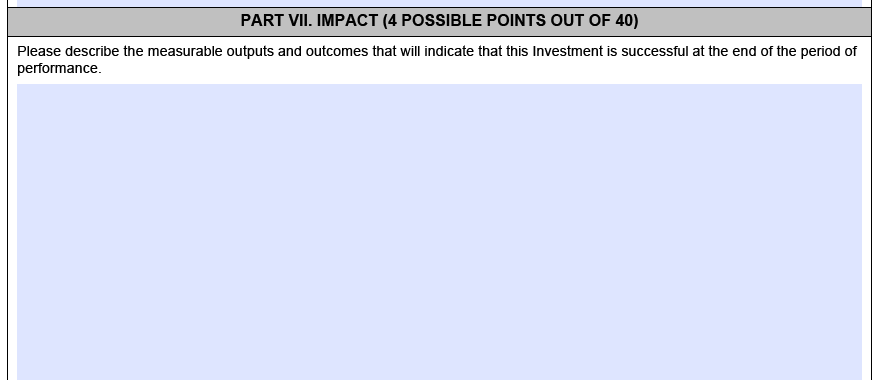 Application – IJ Impact
25
Contact should be the person who has the authority for the non-profit and knowledge to answer any questions we may have.

Other considerations: Be realistic, costs are increasing regularly.  Your non-profit may want to look at taking a phased approach.  Apply for the most important/impactful first.
Application – IJ Contact and Other Considerations
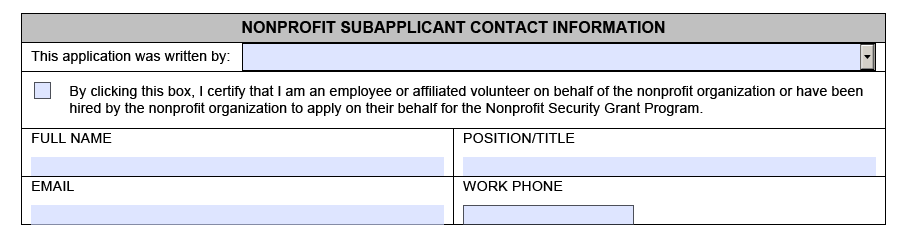 26
Application Review Deadline
May 16, 2024 at 11:59 pm
(This is only if you’d like us to review and provide feedback on your application)
27
[Speaker Notes: ________________________________________________________________

________________________________________________________________

________________________________________________________________

________________________________________________________________

________________________________________________________________

________________________________________________________________]
Key Requirements if Awarded
28
Applications are due May 31st by 11:59 pm

ready.alaska.gov/grants
1-800-478-2337 or 907-428-7000
Email: mva.grants@alaska.gov
29
[Speaker Notes: ________________________________________________________________

________________________________________________________________

________________________________________________________________

________________________________________________________________

________________________________________________________________

________________________________________________________________]